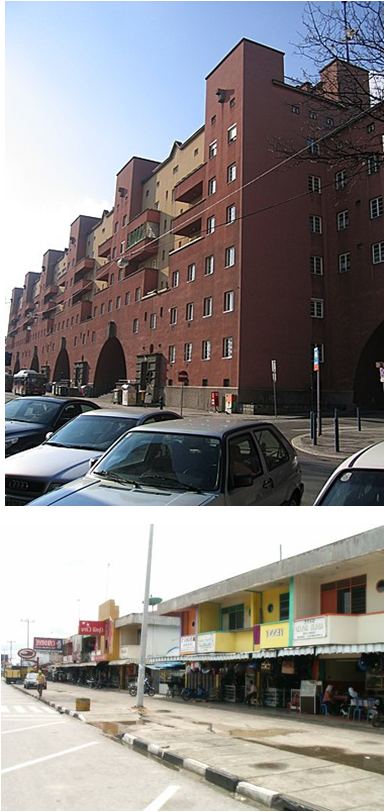 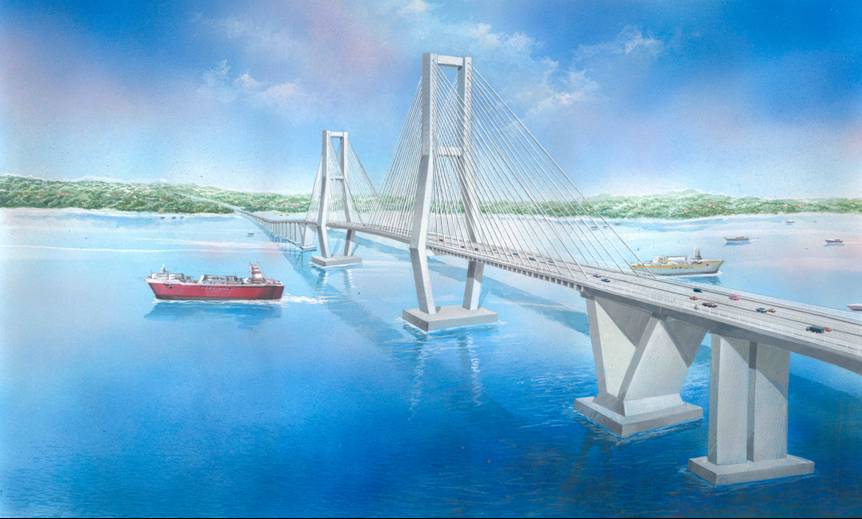 KULIAH -13
TEKNIK MENGOLAH OBJEK DENGAN COREL DRAW X4
JURUSAN PERENCANAAN WILAYAH DAN KOTA
FAKULTAS TEKNIK
UNIVERSITAS INDONUSA ESA UNGGUL
DASAR MENGOLAH OBJEK
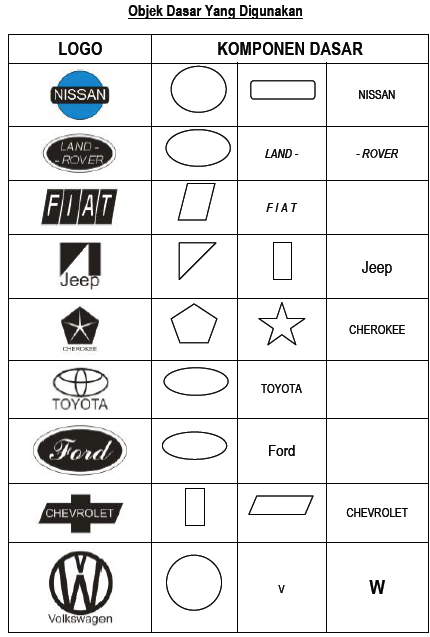 MENGOLAH OBJEK (1)
MENGOLAH OBJEK (2)
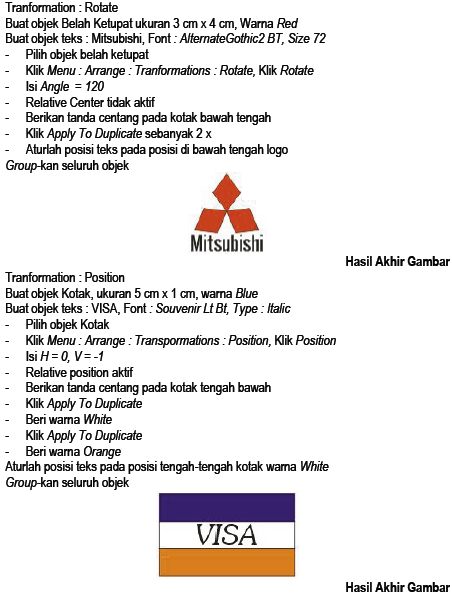 MENGOLAH OBJEK (3)
CONTOH MEMBUAT COVER
CONTOH MEMBUAT BANGUNAN GEDUNG
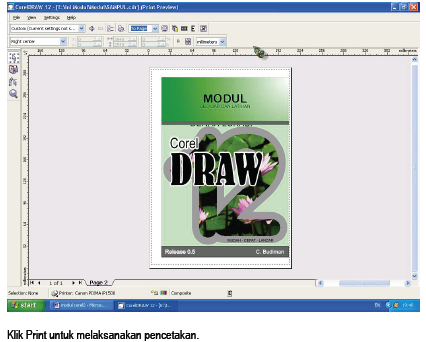 MENSCAN GAMBAR
LATIHAN-LATIHAN
LATIHAN MEMBUAT LOGO
LATIHAN-LATIHAN
SEKIAN